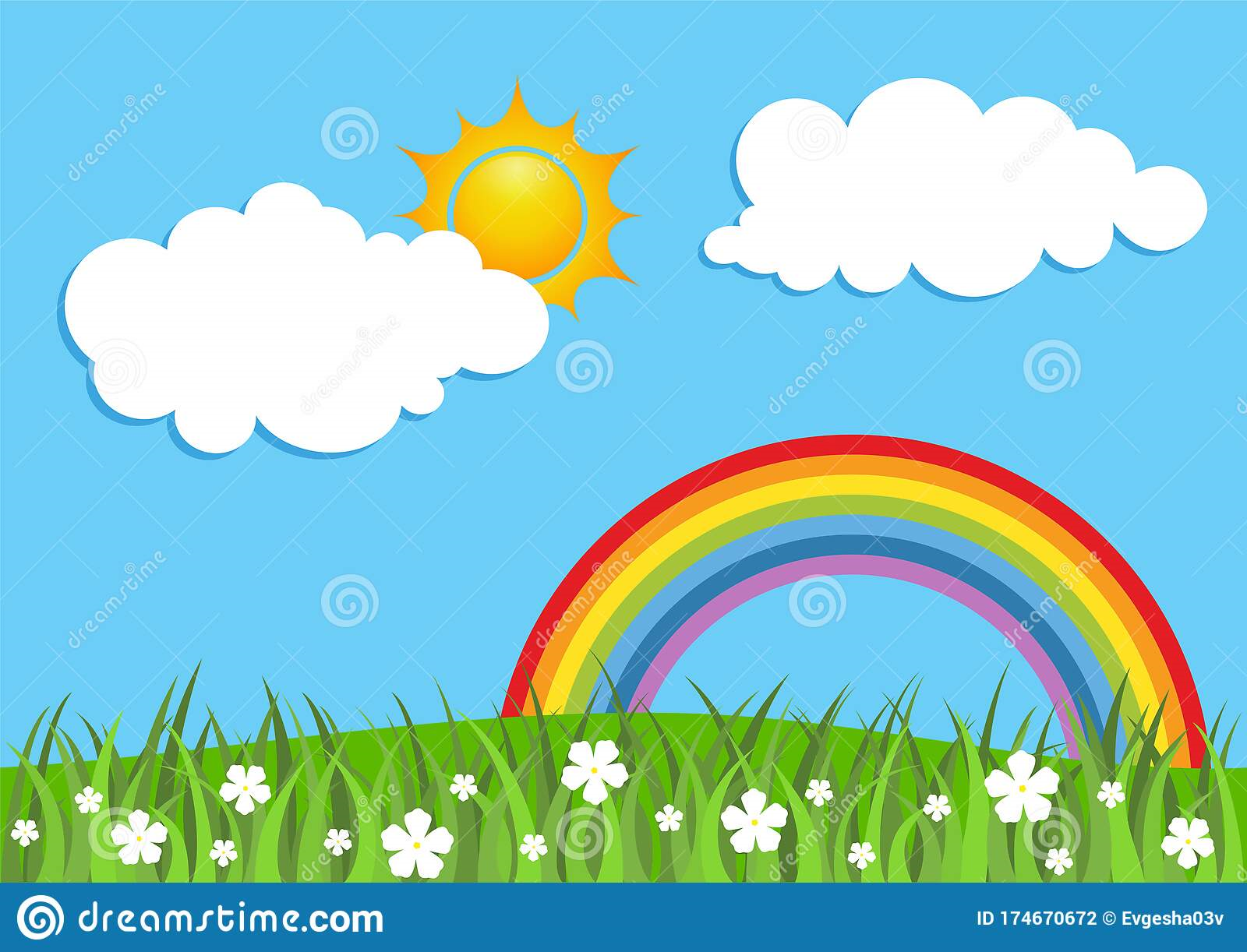 الأربعاء                            7.10.2020
تركيب مقاطع  كلمات تحوي مد بالياء (ي)المعلمة:ريم غرة
هيّا نقرأ كلمات
نامَ      	  سَبَحَ     	تَعِبَ         كُسِرَ   رَنا          فادي        نوري        ميلا
مَنارُ       شُجاعُ        سافَرَ        غُرابُ
كلمات بمد الياء (ي)
فيلُ  	 ريشُ     	ريفُ      	عيدُ
 كَبيرُ       طَويلُ        حَزينُ        مَريضُ
 حَليبُ      عَصيرُ      سَعيدُ          ربيعُ
هيّا نُحَلّل الكلمات إلى مقاطِع
كَريمُ
ريـ
كـَ
ـمُ
سَليمُ
جَميلُ
شَديدُ
قَريبُ
صَديقُ
صَغيرُ
ما هو المقطع الناقص في الكلمة؟
غَريـ--
غَريقُ
--ـريعُ
سَريعُ
جَـ-- -ـحُ
جَريحُ
-- سينُ
ياسينُ
اختر المقاطع الملائمة لِتَحْصُل على كلمة
عَـ

سيرُ          ـطيرُ         صيرُ
عَـ

حينُ            ميرُ           جينُ
مـَ

ريضُ            ضيرُ         ريظُ
طَ

ريكُ            ريقُ           قيرُ
سـَ

ريحُ            ريدُ            ريرُ
حـَ

ليبُ            بيبُ             ديدُ
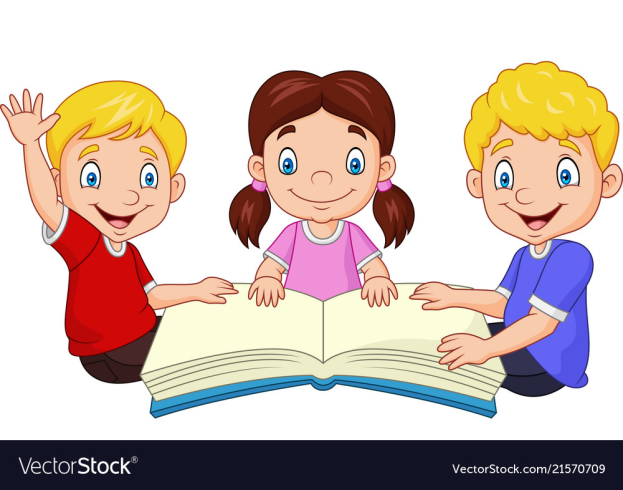 نقرَأُ جُمَلًا
سَميرُ في داري
خَليلُ في داري
شَرِبَ سامي حليبَ
شَربَ نوري عَصيرَ